Figure 1 Schematic of the original antimicrobial restriction program at Johns Hopkins Children's Medical and Surgery ...
Clin Infect Dis, Volume 47, Issue 6, 15 September 2008, Pages 747–753, https://doi.org/10.1086/591133
The content of this slide may be subject to copyright: please see the slide notes for details.
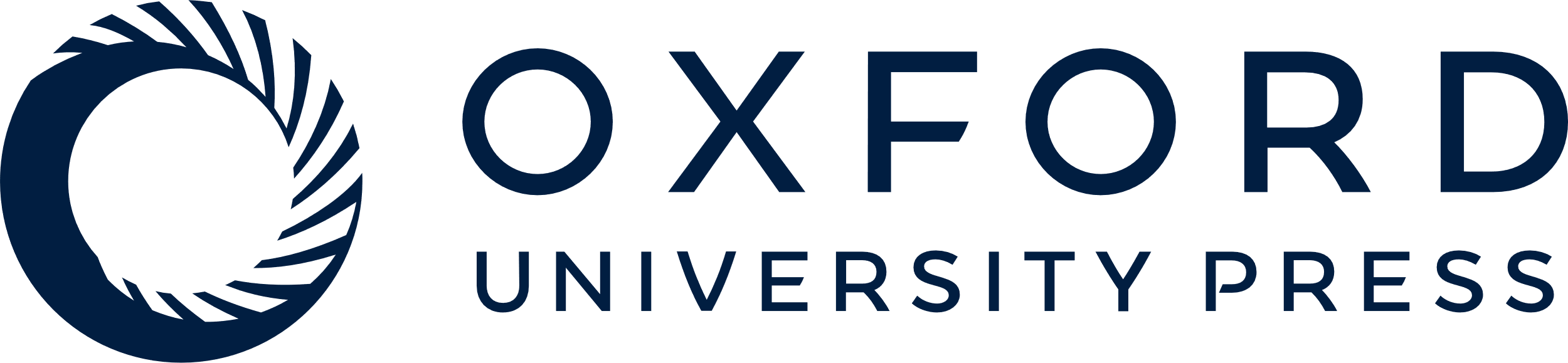 [Speaker Notes: Figure 1 Schematic of the original antimicrobial restriction program at Johns Hopkins Children's Medical and Surgery Center. *Prescription of the first dose only is allowed between 11 p.m. and 8 a.m. or when the infectious diseases (ID) fellow cannot be contacted. Black bars indicate potential breaks in the system.


Unless provided in the caption above, the following copyright applies to the content of this slide: © 2008 Infectious Diseases Society of America.]